Cluster-Jet Velocity Distribution
Cluster-Jet Velocity Distributionwith the PANDA Cluster-Jet Target Prototype
PANDA Collaboration Meeting 2017/2
Silke Grieser
Institut für Kernphysik
WWU Münster
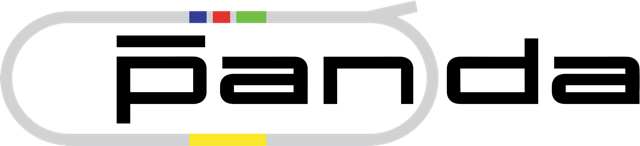 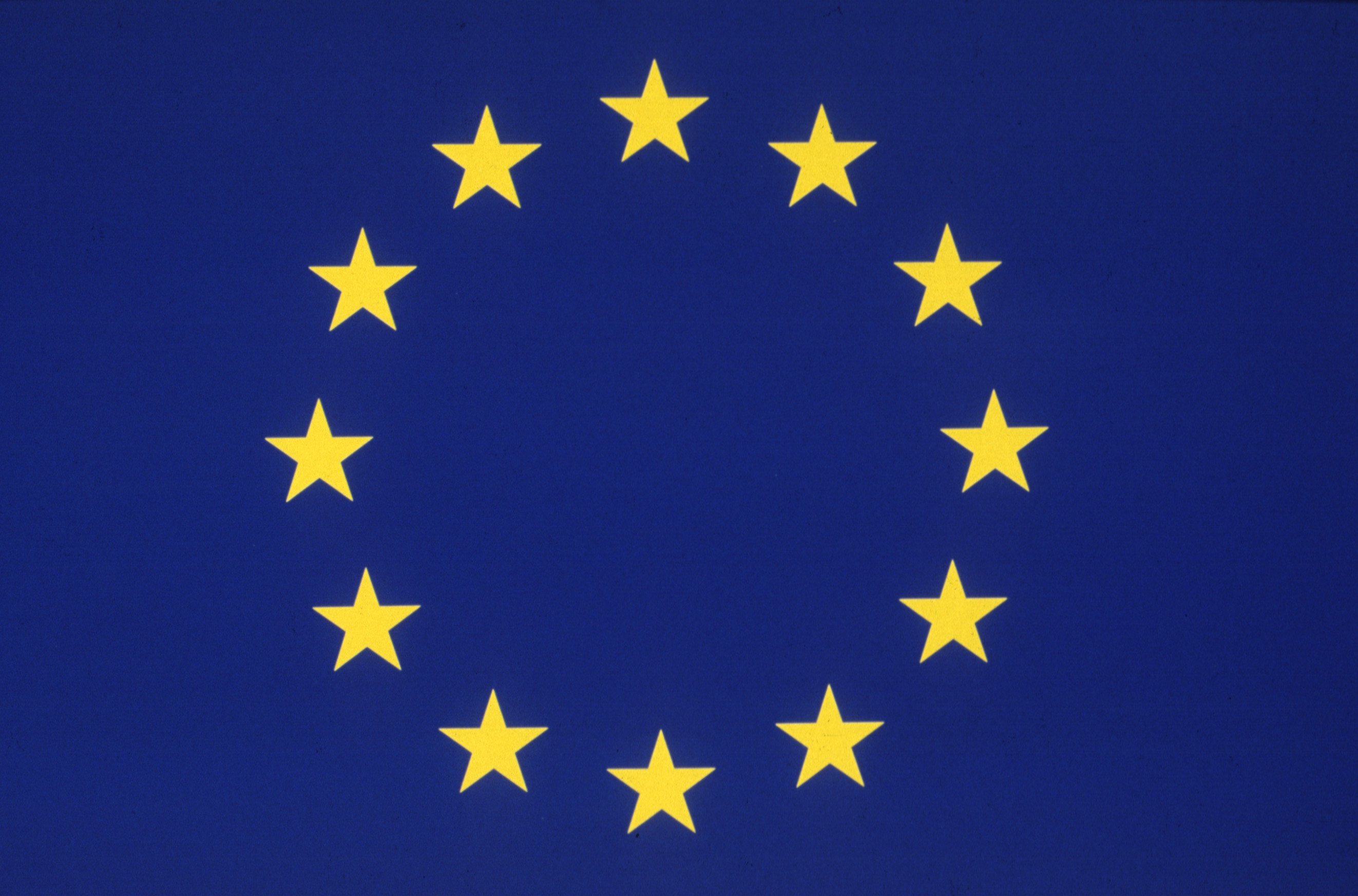 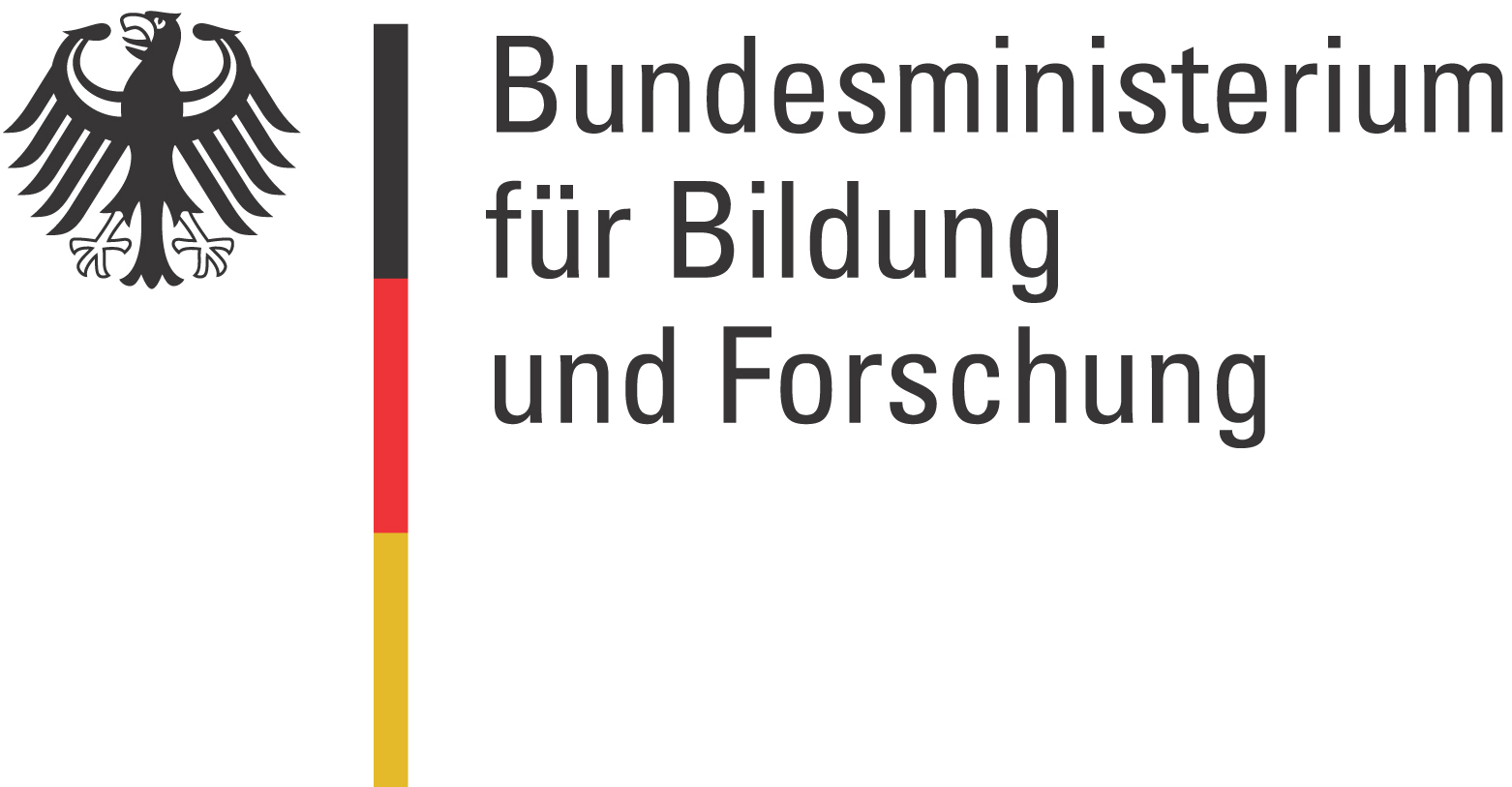 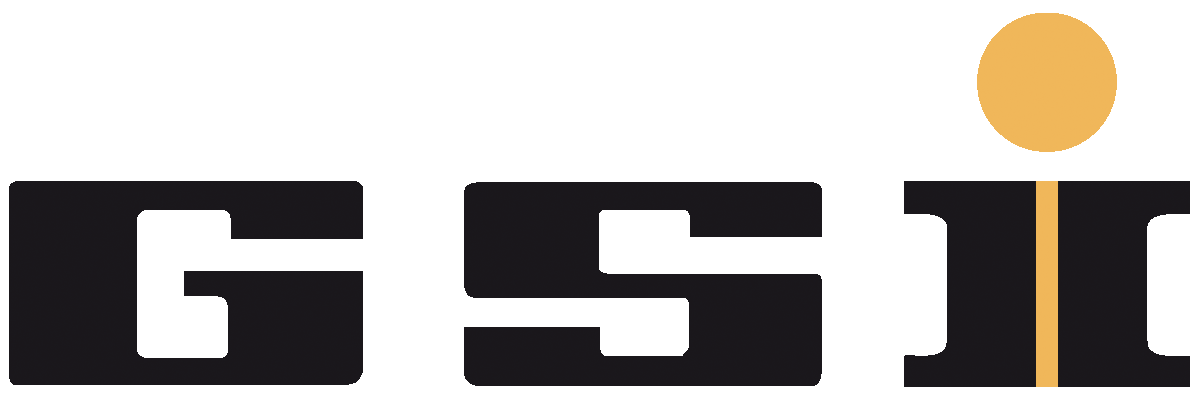 Silke Grieser – WWU Münster – PANDA Collaboration Meeting 2017/2
1
Cluster-Jet Velocity Distribution
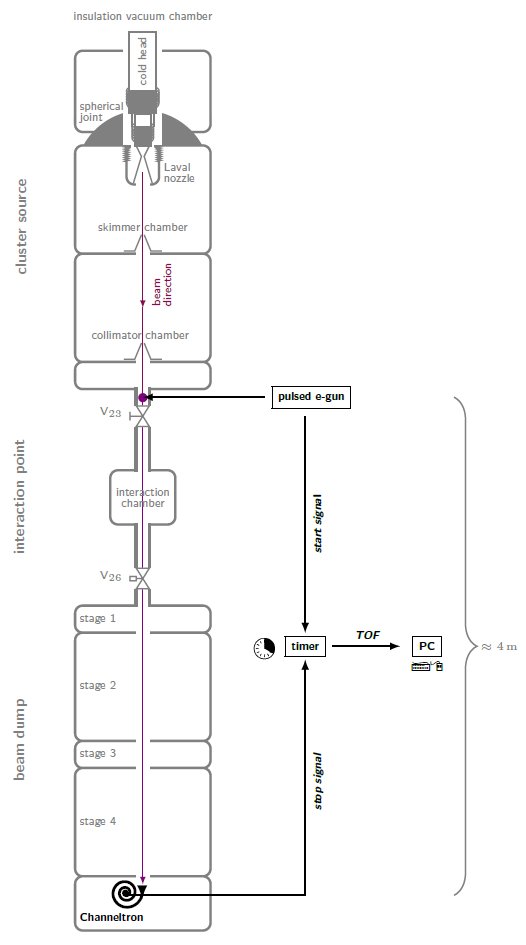 Velocity Measurement
Esperanza Köhler, Diploma thesis, 2010, Münster
Alexander Täschner, PhD thesis 2012, Münster
Silke Grieser – WWU Münster – PANDA Collaboration Meeting 2017/2
2
Cluster-Jet Velocity Distribution
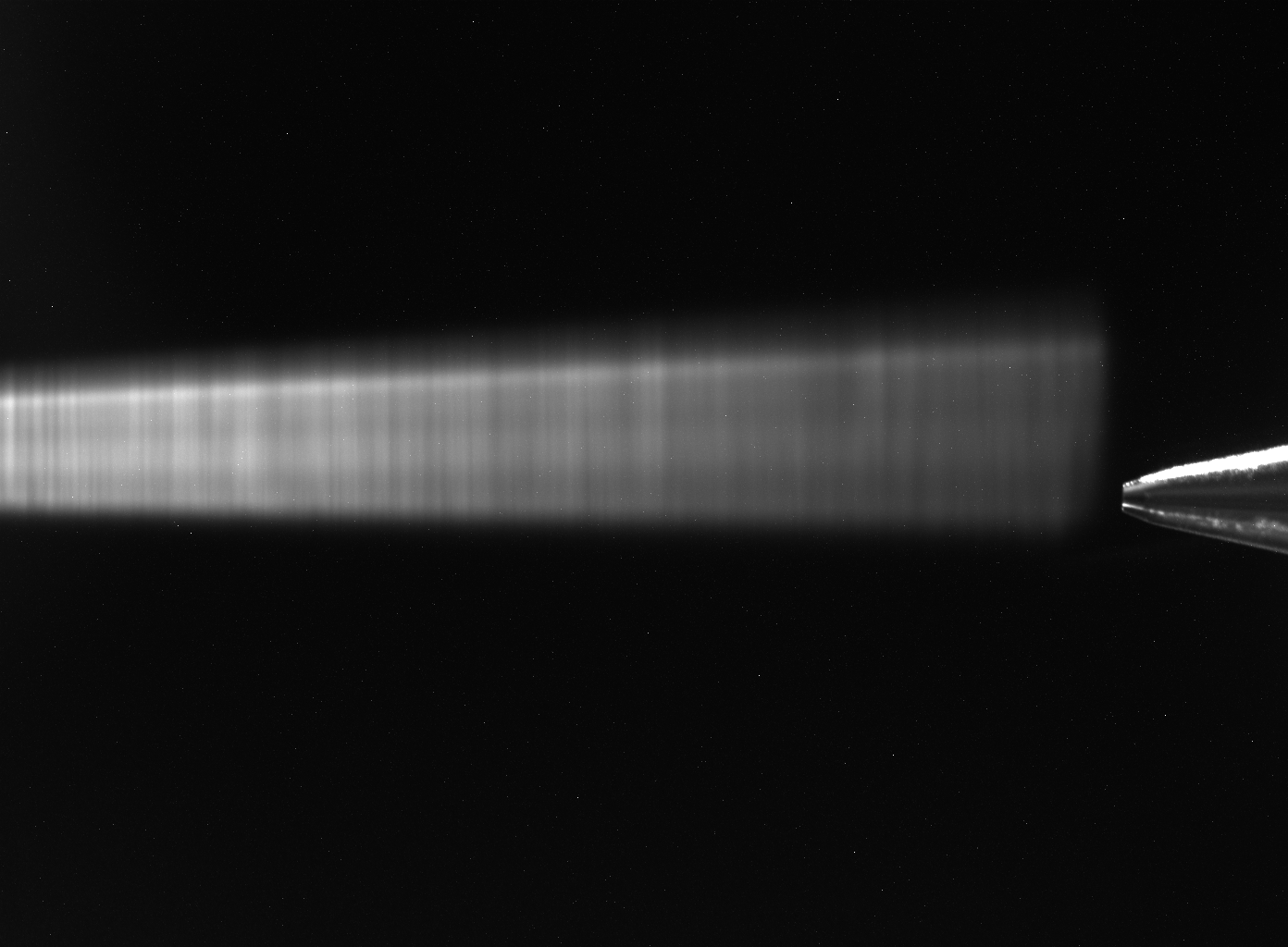 Spherical Joint (PANDA Prototype)
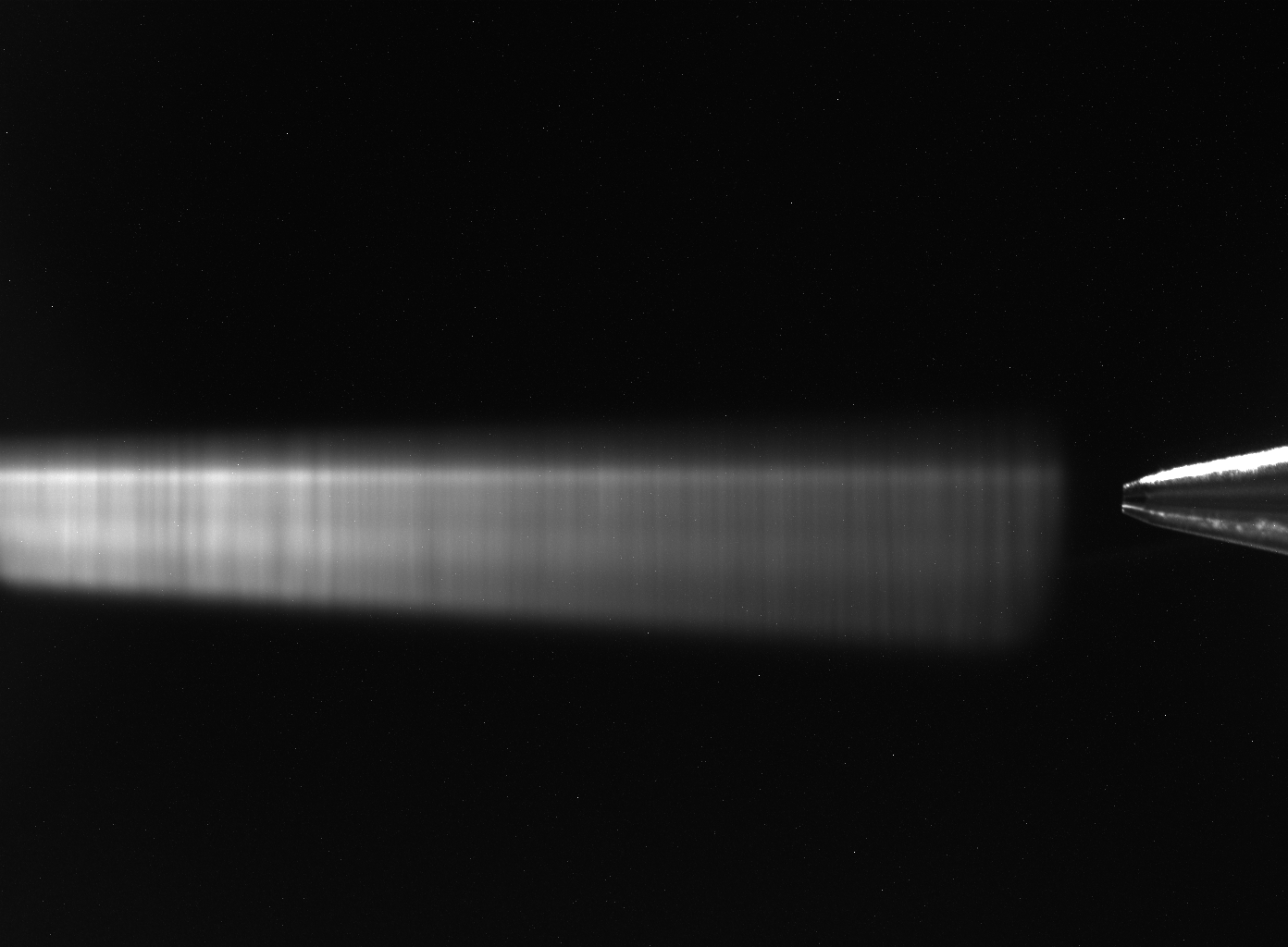 Silke Grieser – WWU Münster – PANDA Collaboration Meeting 2017/2
3
Cluster-Jet Velocity Distribution
8bar & 32 K (gaseous hydrogen)
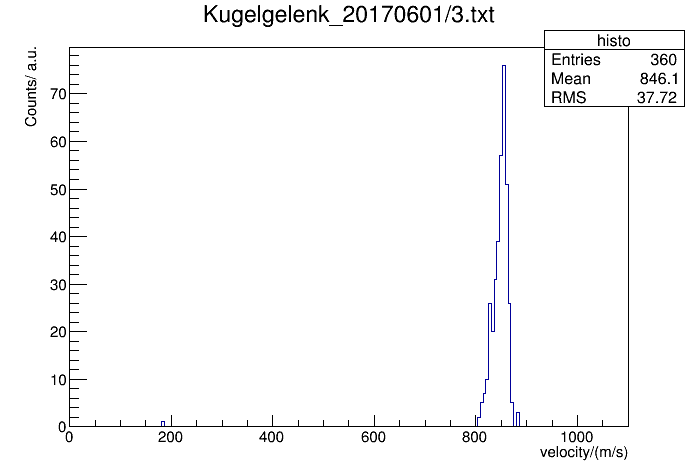 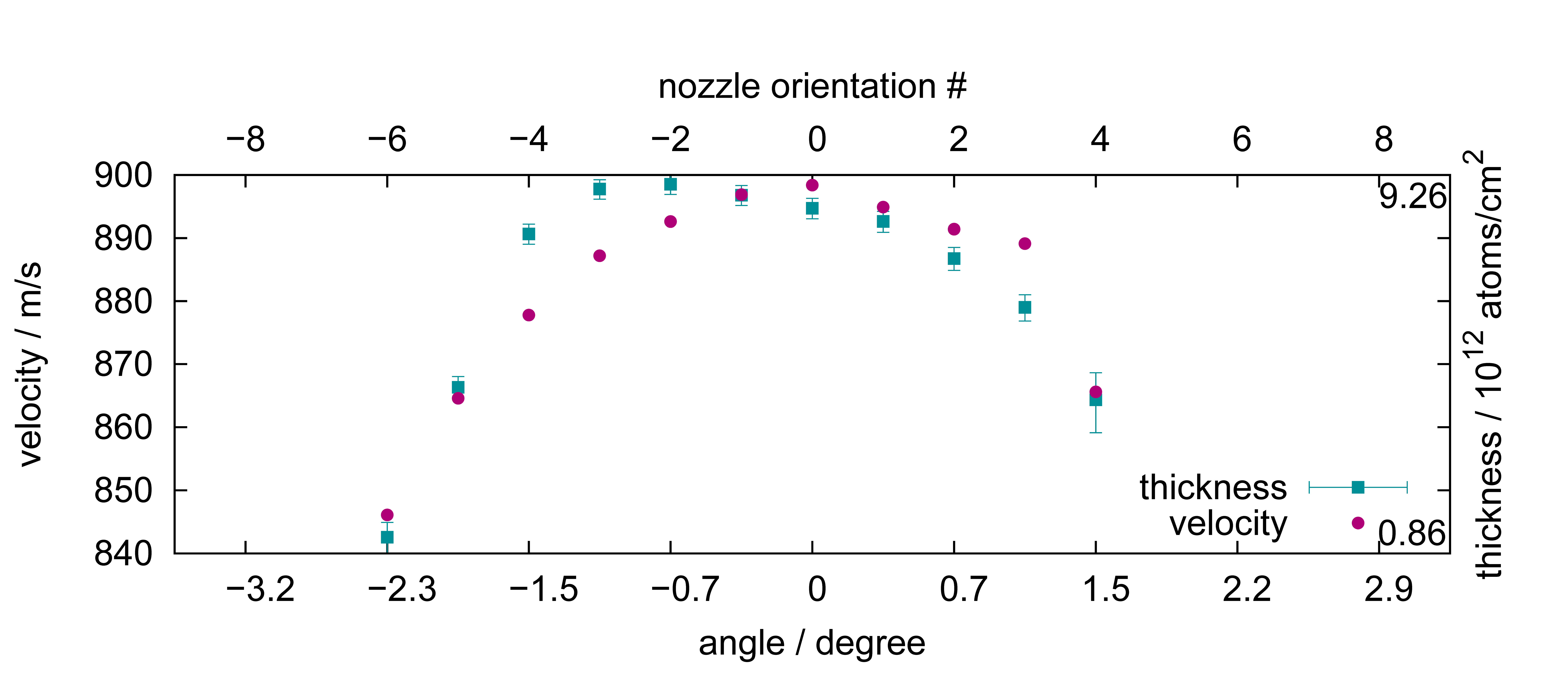 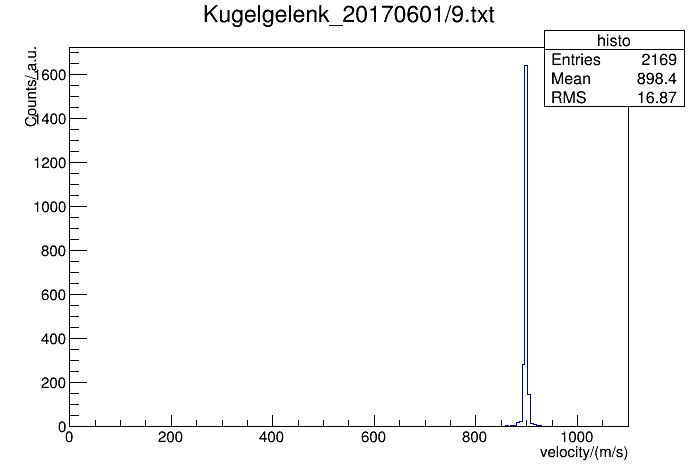 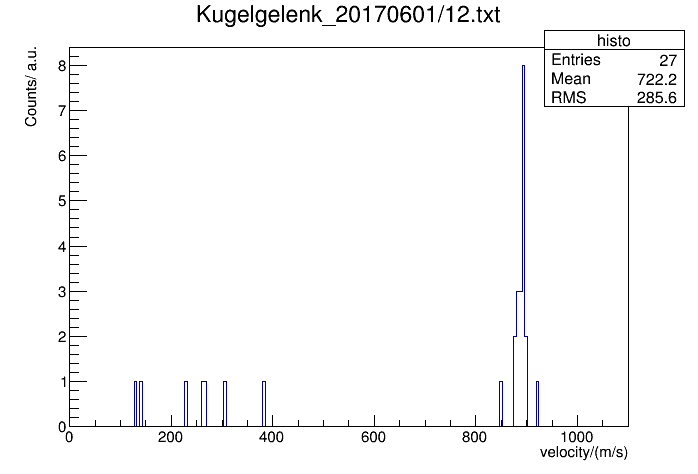 Silke Grieser – WWU Münster – PANDA Collaboration Meeting 2017/2
4
Cluster-Jet Velocity Distribution
8 bar & 32 K (gaseous hydrogen)
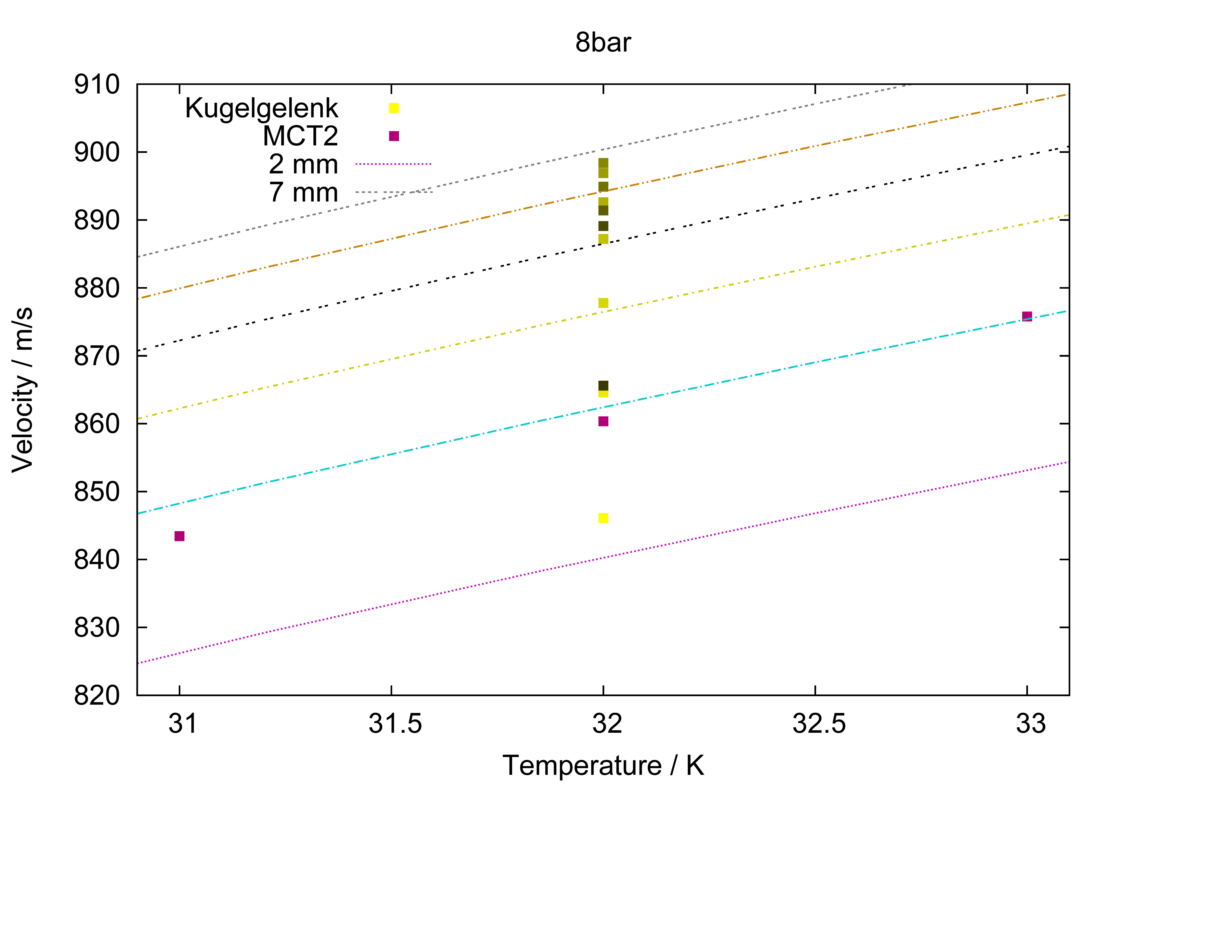 Silke Grieser – WWU Münster – PANDA Collaboration Meeting 2017/2
5
Cluster-Jet Velocity Distribution
17 bar & 22 K (liquid hydrogen)
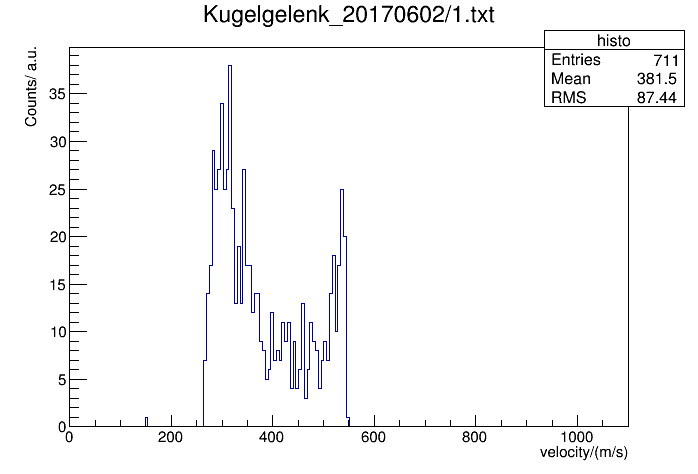 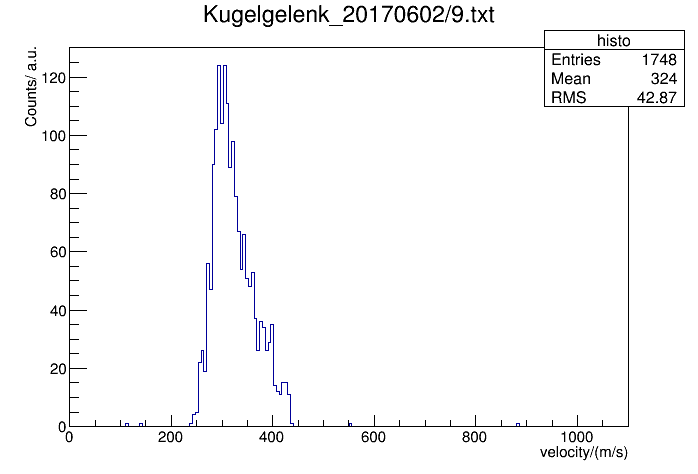 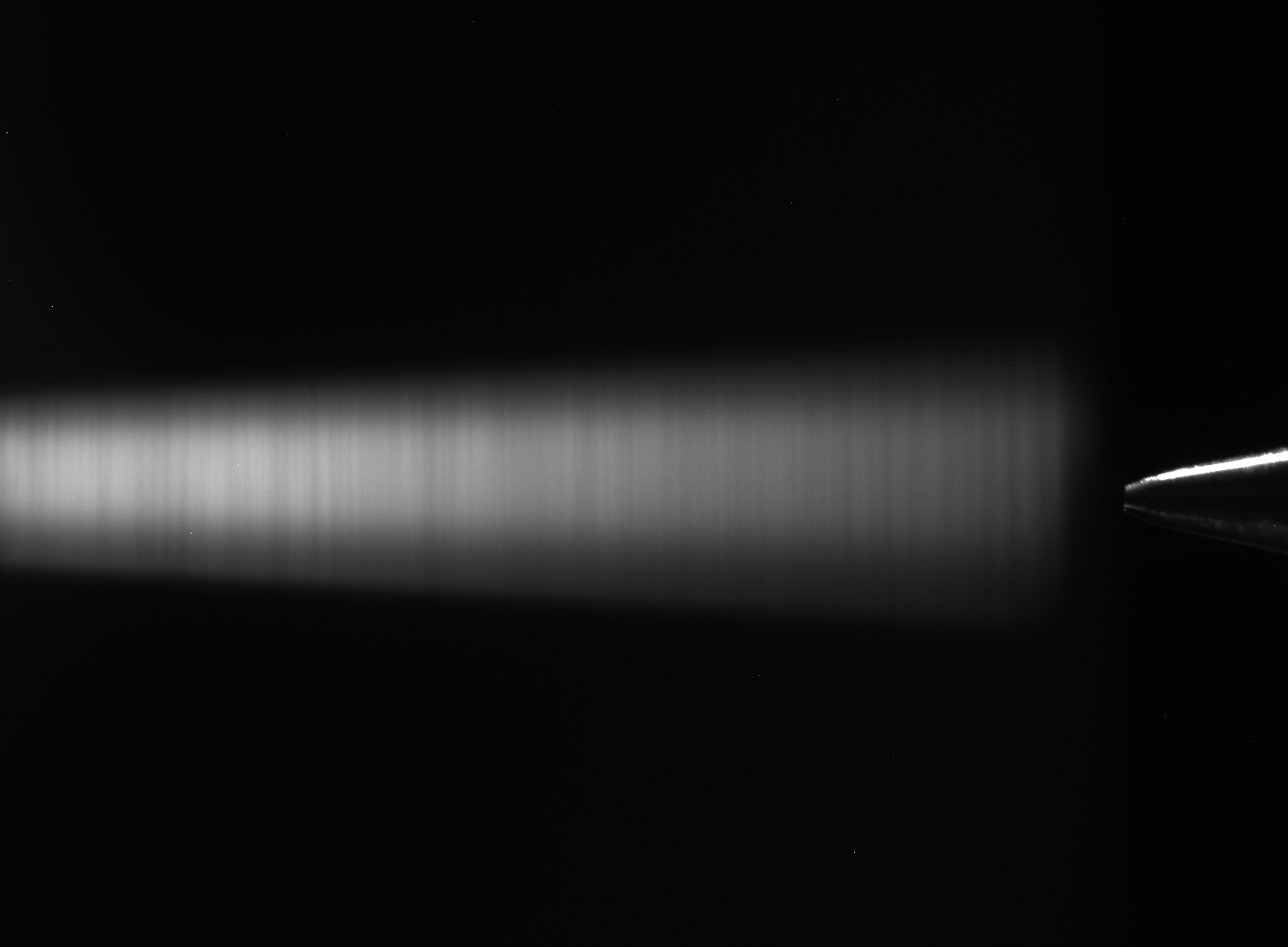 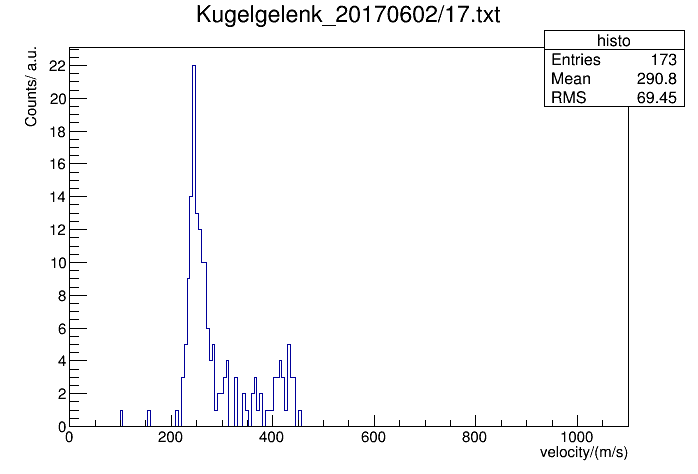 Silke Grieser – WWU Münster – PANDA Collaboration Meeting 2017/2
6
Cluster-Jet Velocity Distribution
17 bar & 22 K (liquid hydrogen)
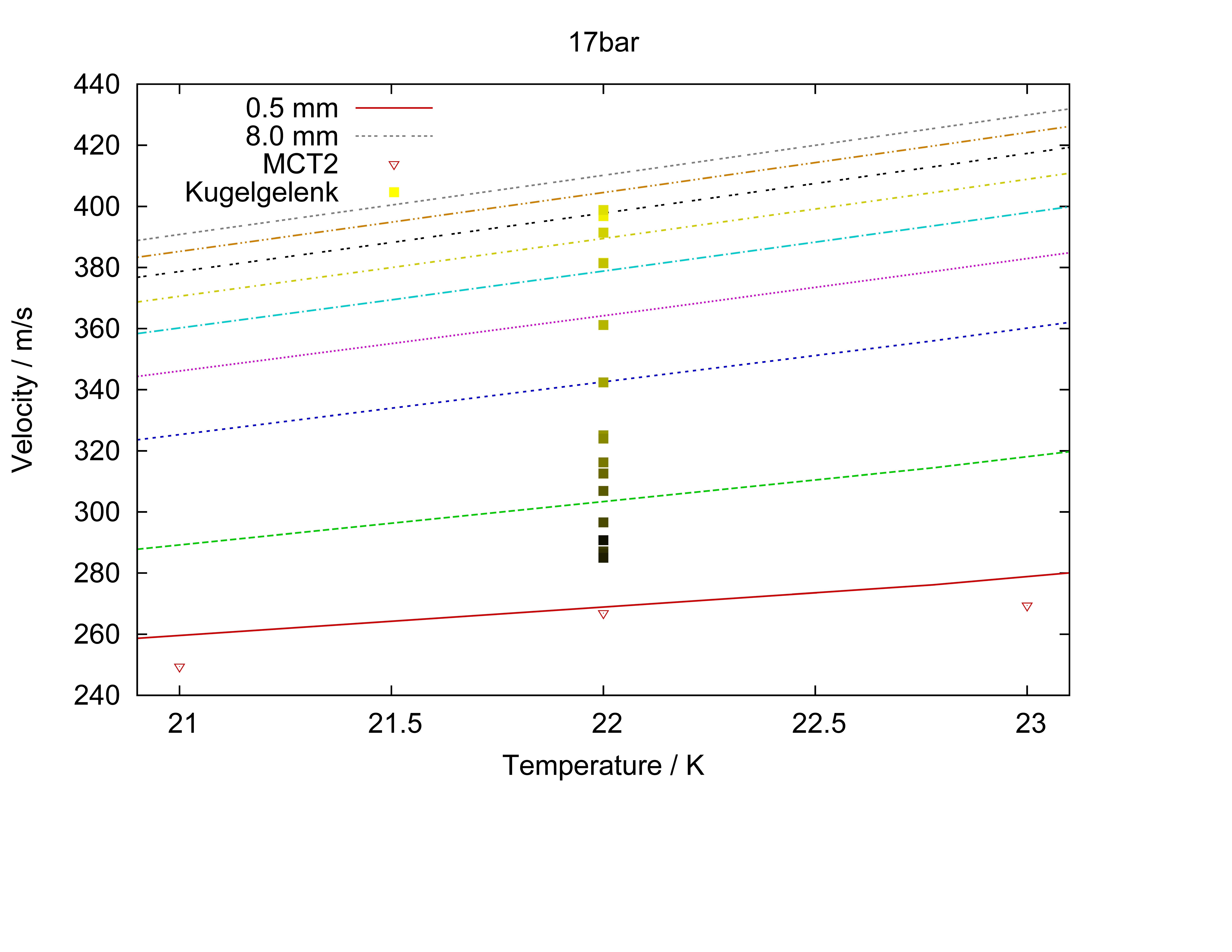 Silke Grieser – WWU Münster – PANDA Collaboration Meeting 2017/2
7
Cluster-Jet Velocity Distribution
17 bar & 35 K (supercritical hydrogen)
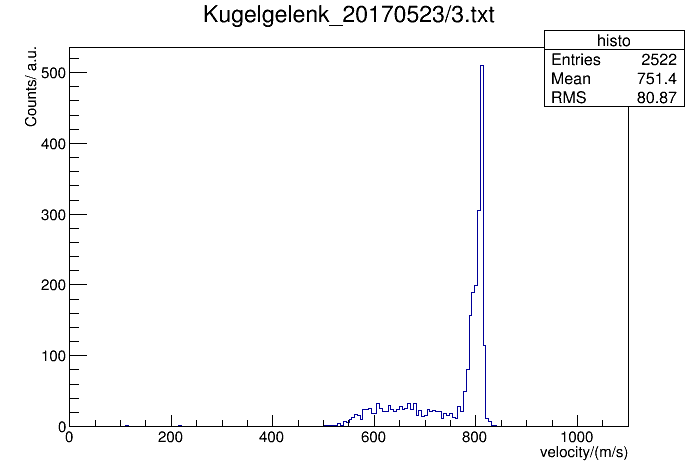 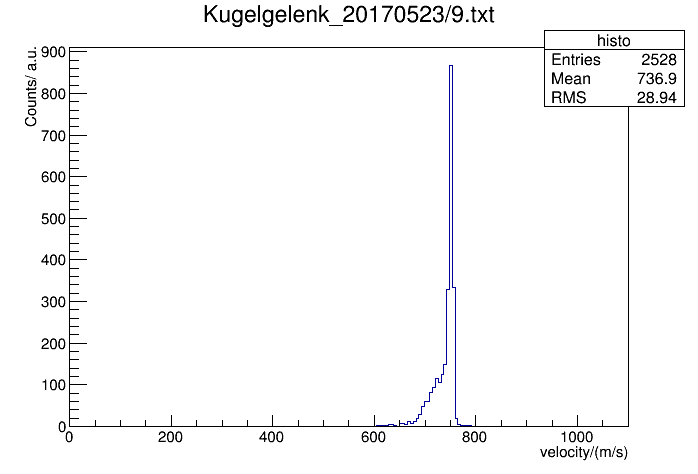 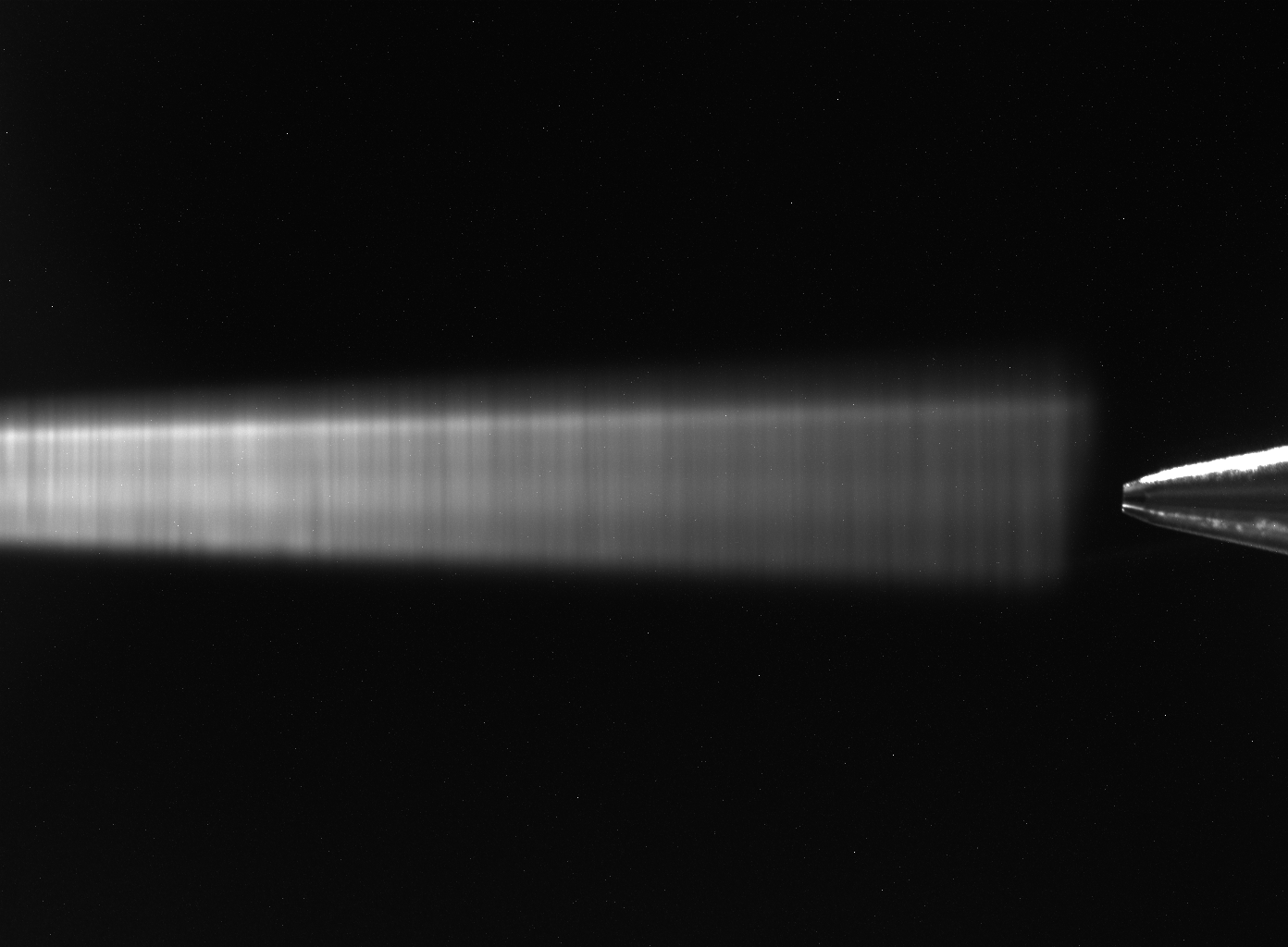 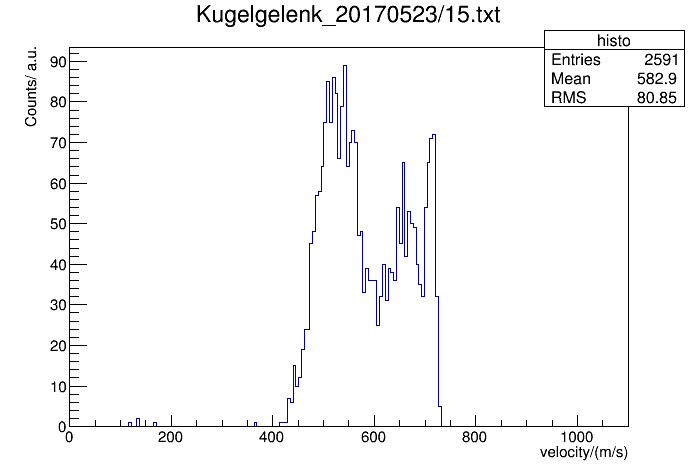 Silke Grieser – WWU Münster – PANDA Collaboration Meeting 2017/2
8
Cluster-Jet Velocity Distribution
17 bar & 35 K (supercritical hydrogen)
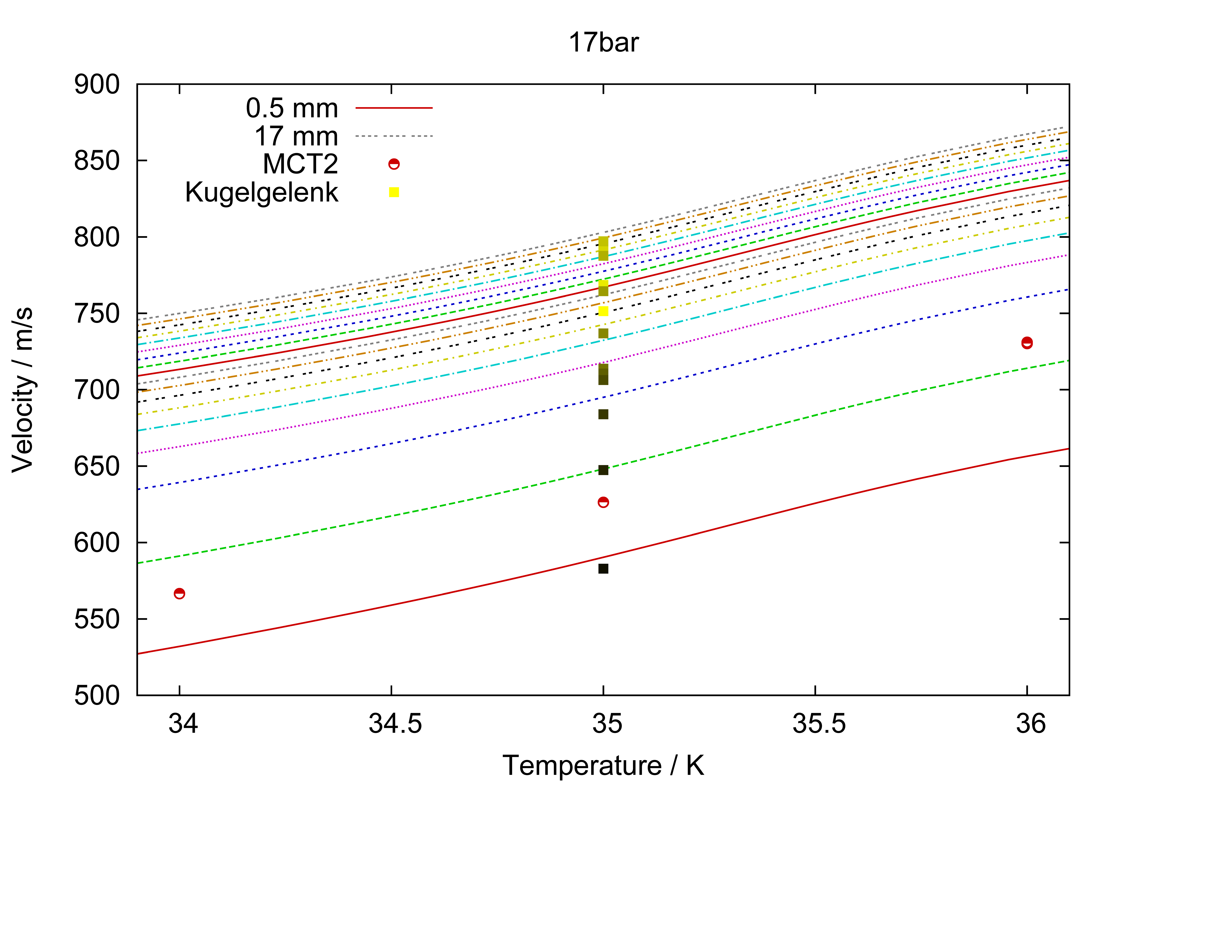 Silke Grieser – WWU Münster – PANDA Collaboration Meeting 2017/2
9
Cluster-Jet Velocity Distribution
Summary & Outlook
Freeze out position depending on spherical joint position, i.e. nozzle adjustment angle 
Beam structures correlated with freeze out position
Different compositions of clusters in the beam
Directed liquid core beam vs. gas beam
Anisotropic cluster size distributions
Phase dependend beam width variations 

Investigations of this phenomenon with different nozzles in progress
Silke Grieser – WWU Münster – PANDA Collaboration Meeting 2017/2
10